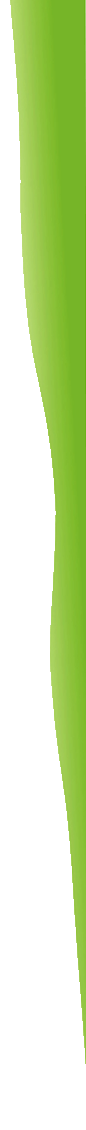 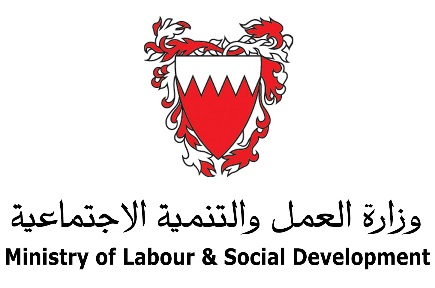 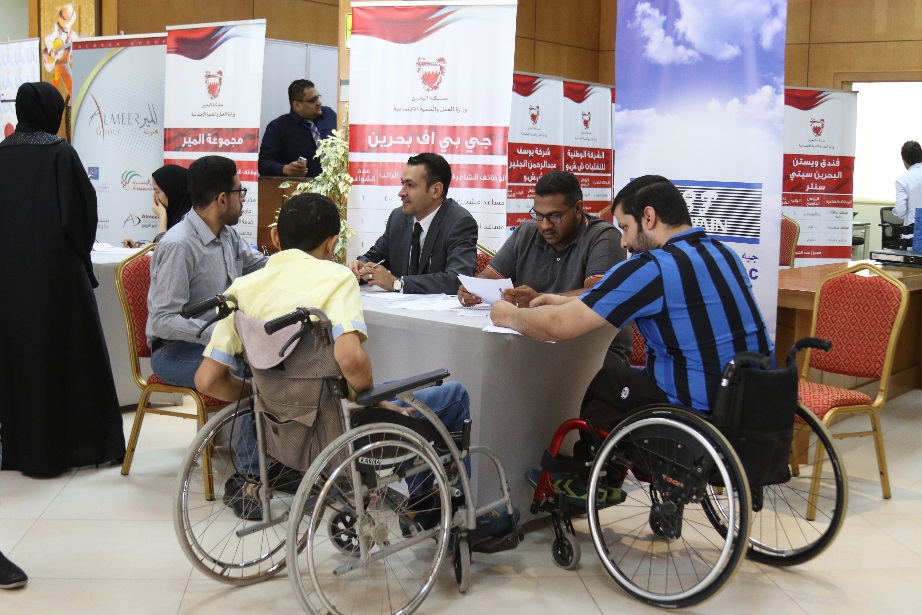 مركز خدمات ذوي الإعاقة
«لست وحدك»
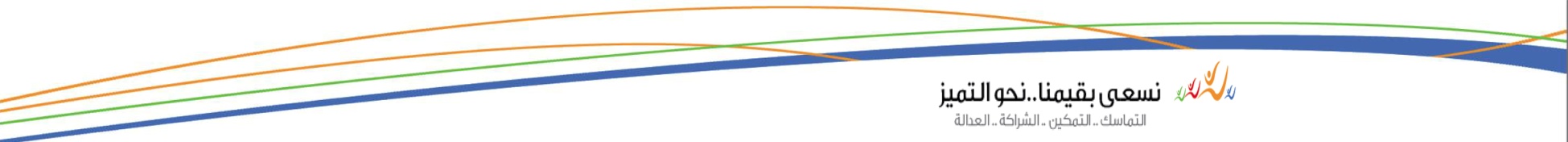 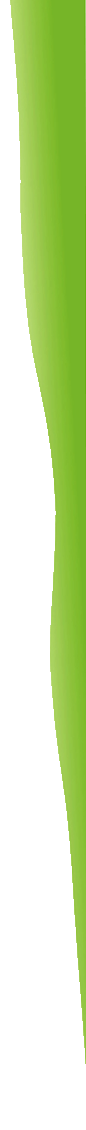 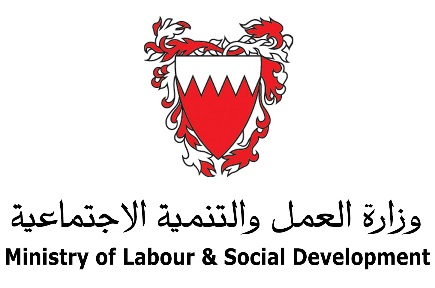 مركز خدمات ذوي الإعاقة
وهو مركز يعني بتقديم أوجه الخدمات الرعائية والتأهيلية والمهنية للأشخاص ذوي الإعاقة بمختلف فئات إعاقتهم، وتقديم مجموعة مختلفة من الخدمات التي تلبي احتياجاتهم اليومية والمعيشية كإيجاد وظائف تناسب قدراتهم وإمكانياتهم وتوفير التدريب المناسب لهم بالتنسيق مع المعاهد والشركات والمؤسسات كما يقوم بتوفير استشارات أسرية لذوي الإعاقة وأسرهم وتلقي الشكاوي والعمل على إيجاد حلول مناسبة لها فضلاً عن صرف الأجهزة التعويضية والبطاقات التعريفية للأشخاص ذوي الإعاقة.
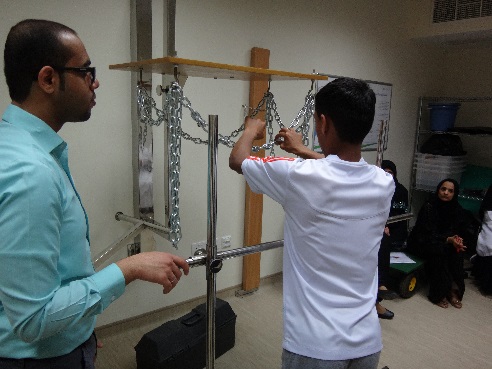 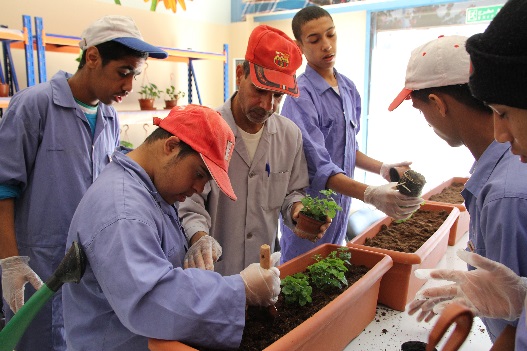 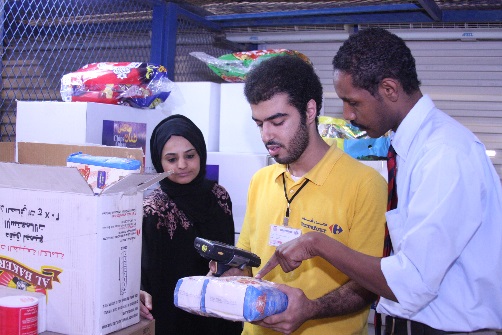 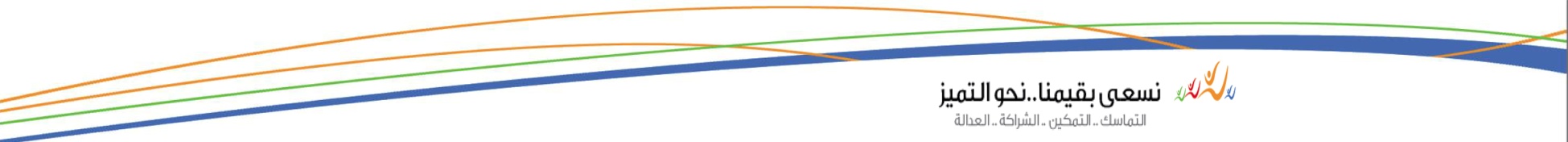 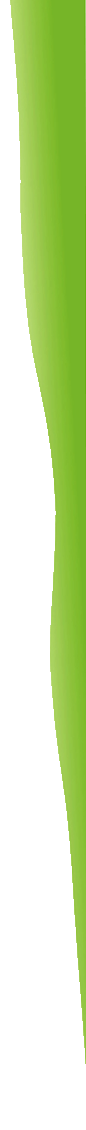 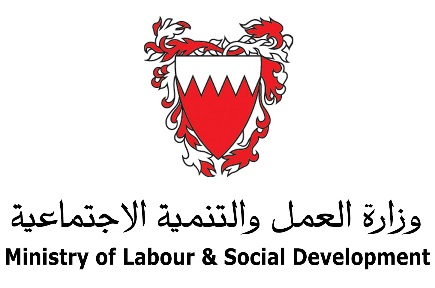 عدد المسجلين بالمركز 2016
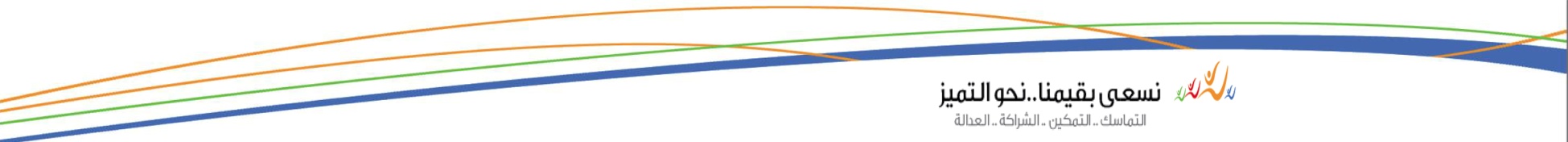 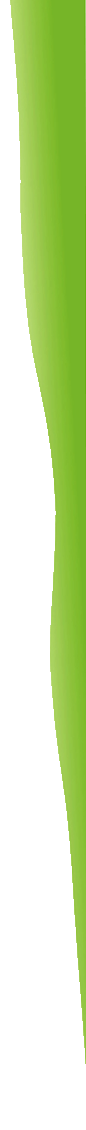 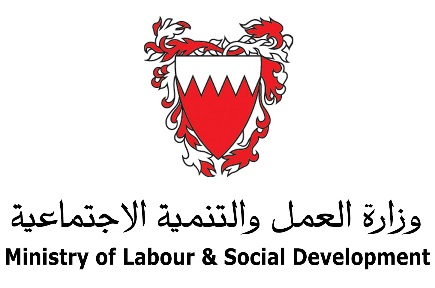 أهدافنا....
1. توظيف وتدريب الأشخاص ذوي الإعاقة.
2. صرف الأجهزة التعويضية للأشخاص ذوي الإعاقة.
3. إصدار البطاقات التعريفية للأشخاص ذوي الإعاقة.
4. توعية وإرشاد الأشخاص ذوي الإعاقة وذويهم وتقديم الاستشارات الاجتماعية الأسرية.
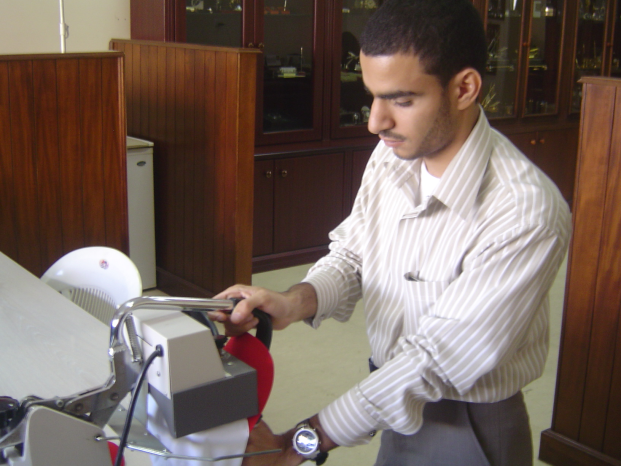 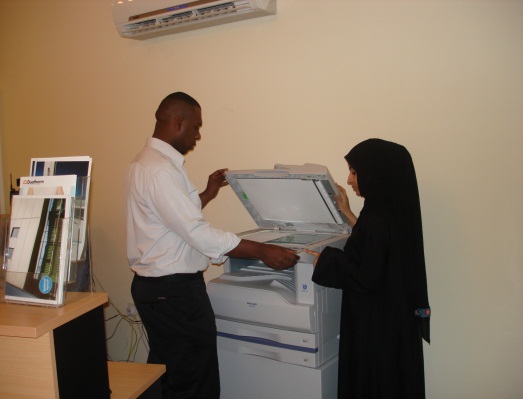 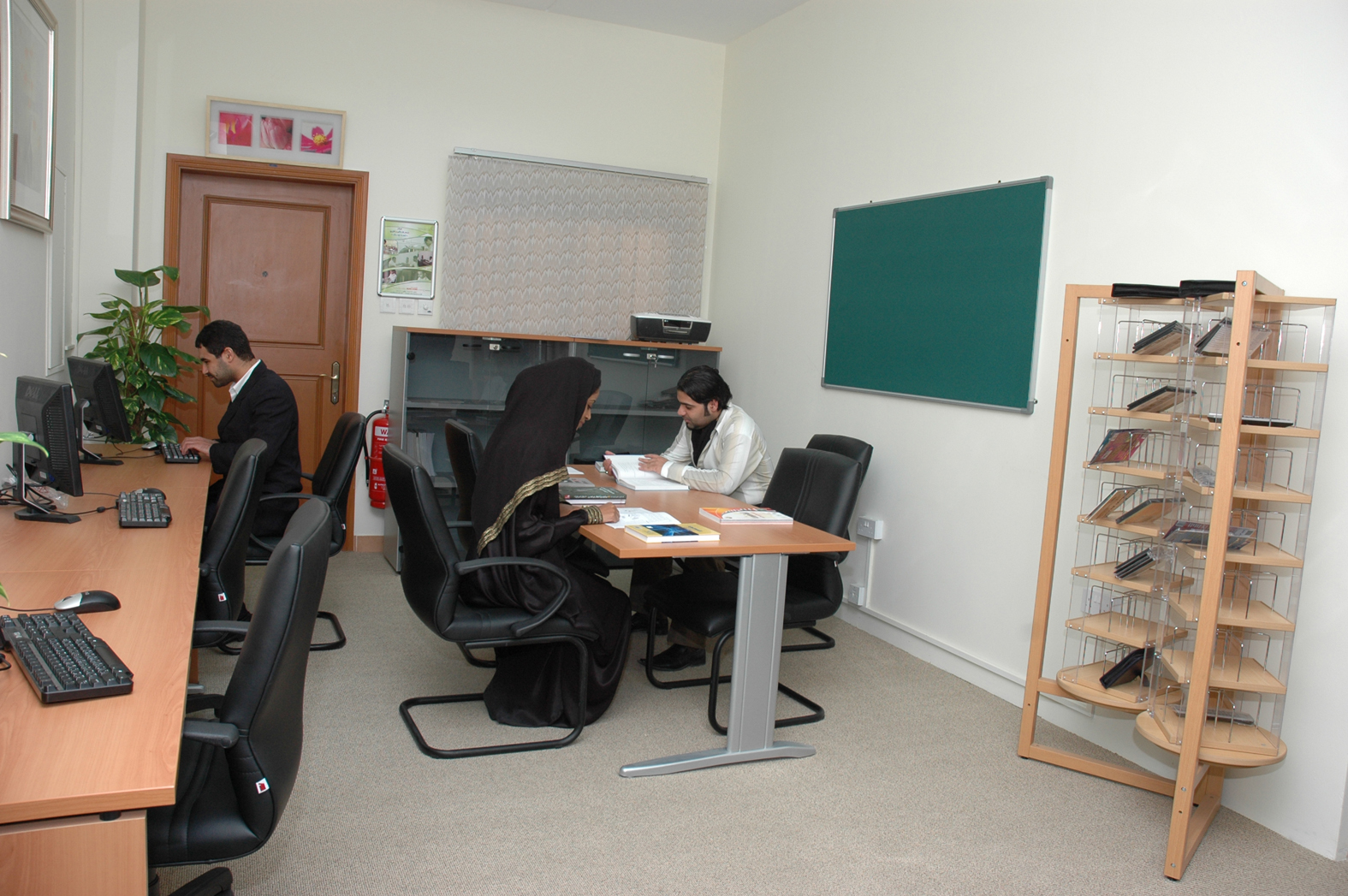 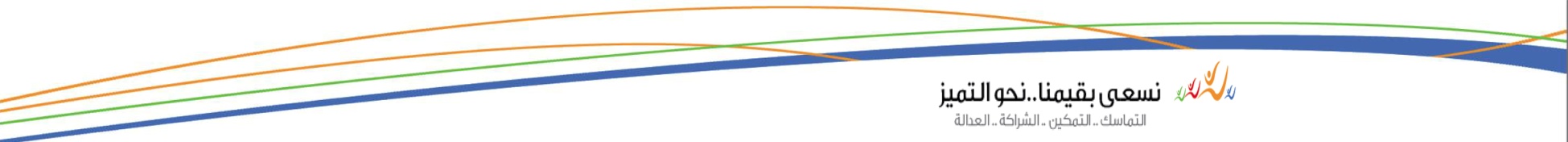 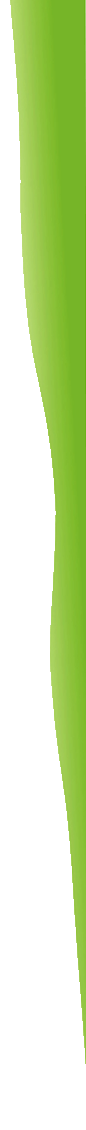 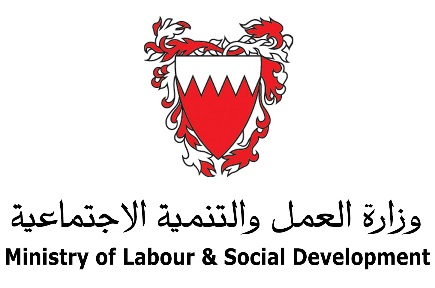 معايير وشروط القبول للباحثين عن العمل
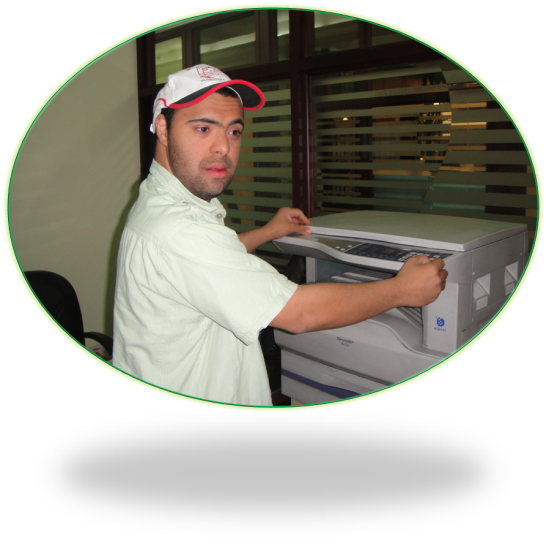 أن يكون بحريني الجنسية.
 أن يكون من ذوي الإعاقة وقادر على العمل.
 أن يكون عاطلا عن العمل و لديه رغبة أكيده للعمل.
 أن يكون من الفئة العمرية بين 18-59 سنة. 
 أن يكون قادرا على العناية بالذات والاستقلال الشخصي والحياتي.
 أن يلتزم بالأنظمة والتعليمات والإجراءات المعتمدة في المركز.
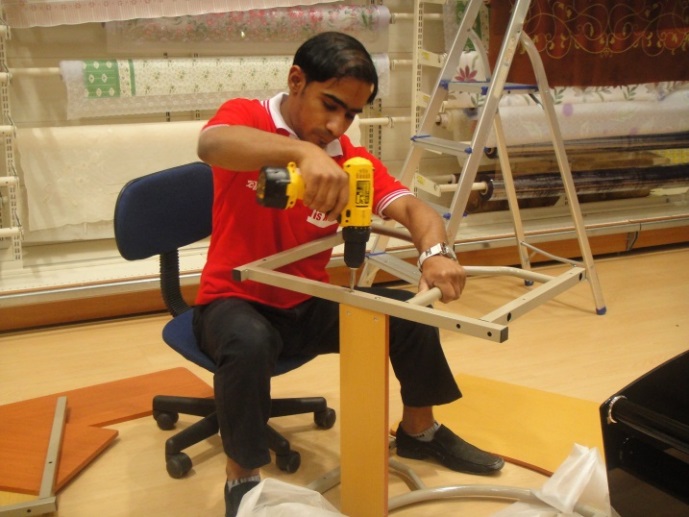 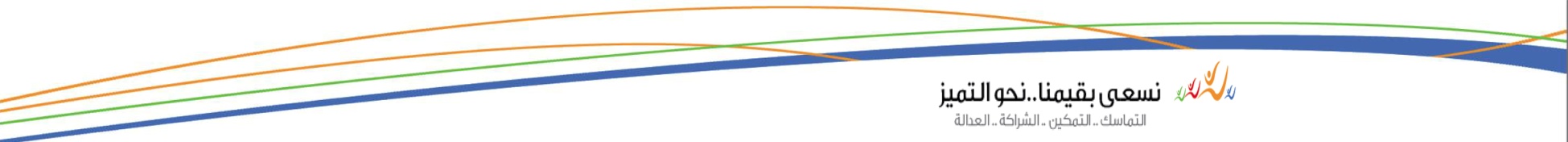 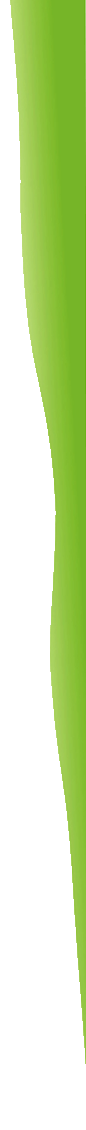 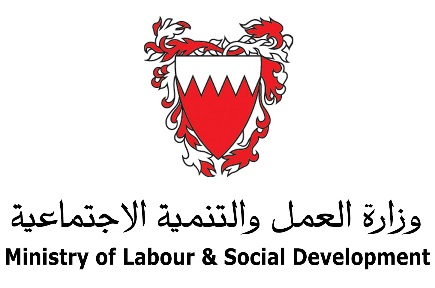 أنشطة المركز فيما يتعلق بالتمكين الوظيفية
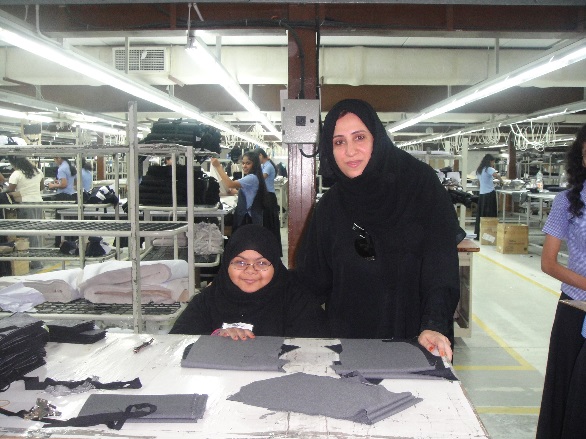 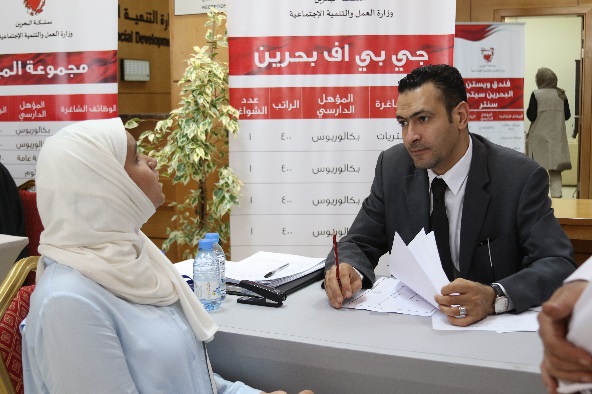 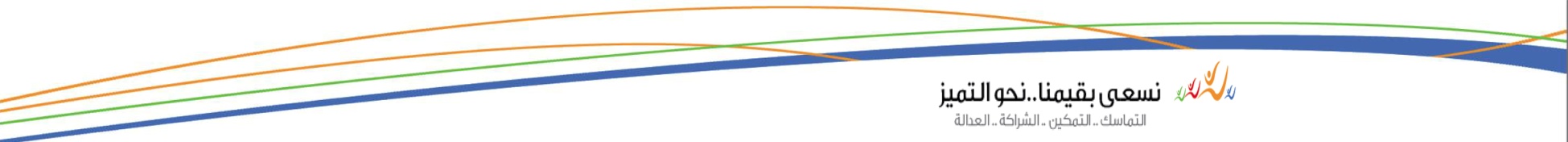 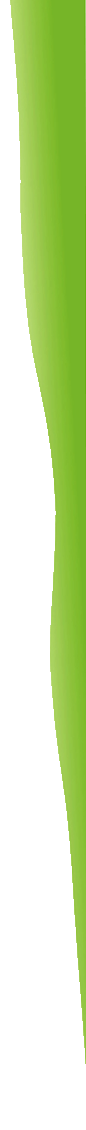 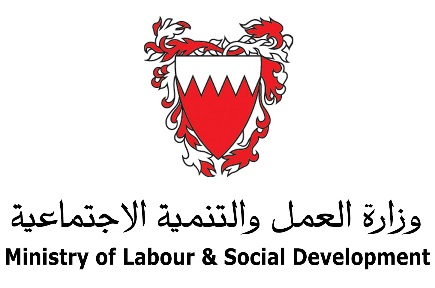 برنامج التمكين الوظيفي
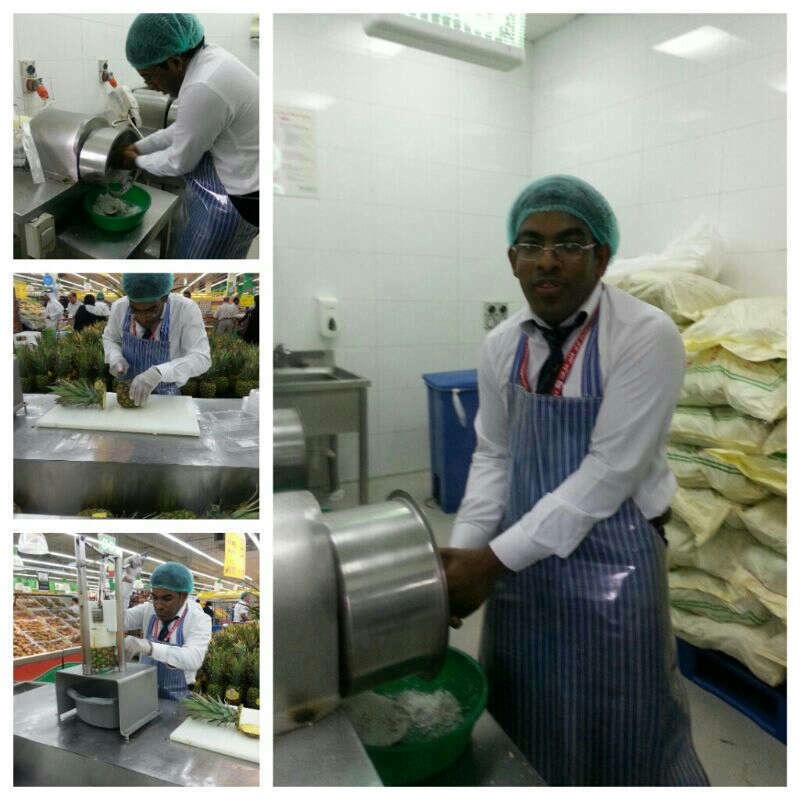 يعتبر برنامج "التمكين الوظيفي" من أبرز البرامج النموذجية وتقوم فكرته على تدعيم عمليات توظيف الأشخاص ذوي الإعاقة، من خلال تدريبهم لتطوير وتنمية قدراتهم وإكسابهم المهارات المختلفة ومساعدتهم على إيجاد فرص العمل الملائمة، ومتابعتهم 29 أسبوعاً في واقع العمل، ومساعدتهم على حل المشكلات التي قد تعترضهم. مما يمكنهم من تحرير طاقاتهم وإثبات ذواتهم كقوة فاعلة في مختلف المجالات.
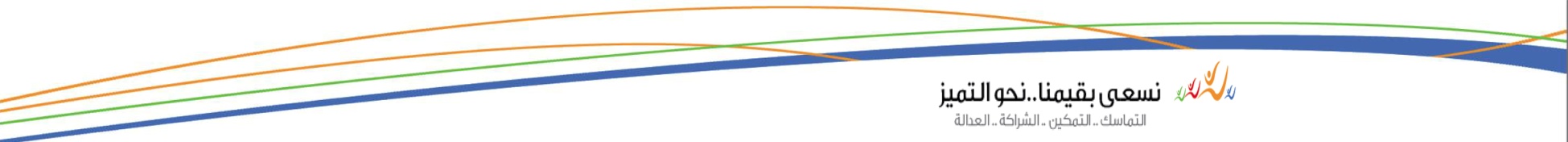 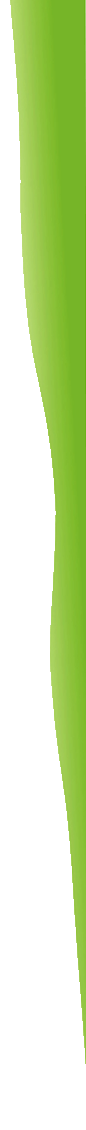 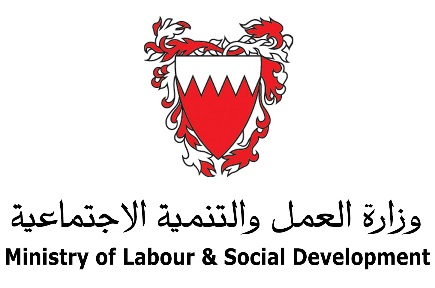 مراحل برنامج التمكين الوظيفي
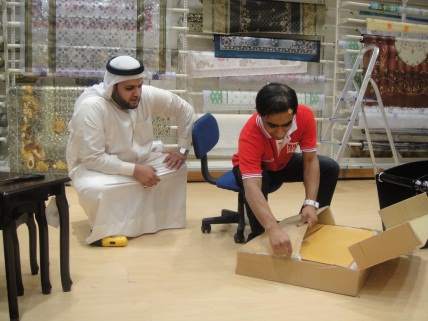 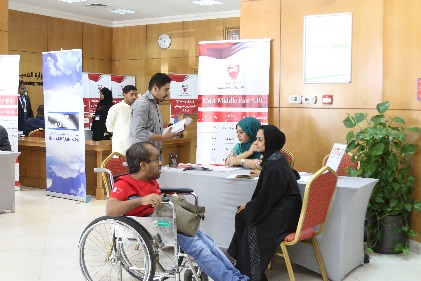 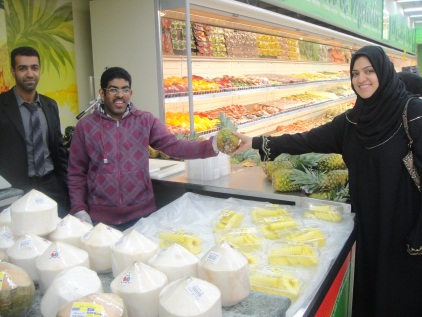 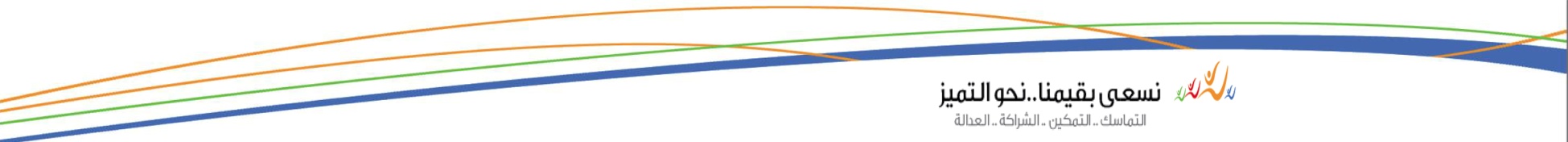 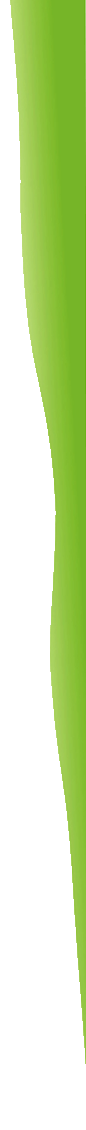 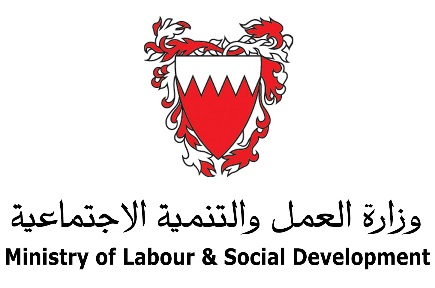 كشف بالوظائف المقترحة لكل إعاقة
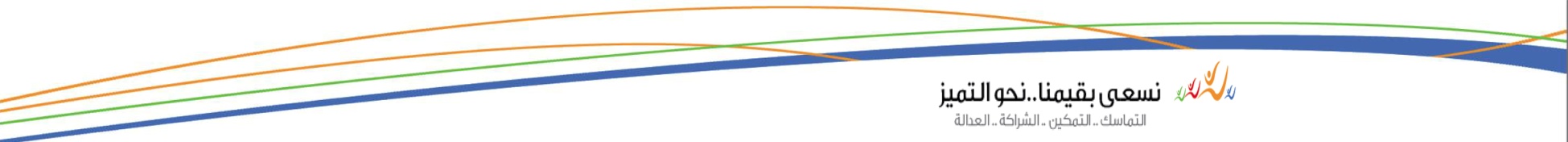 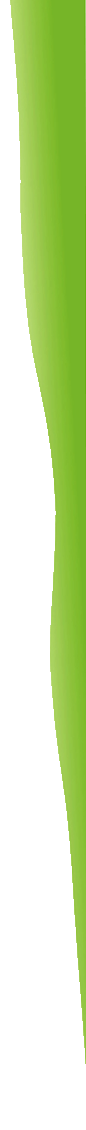 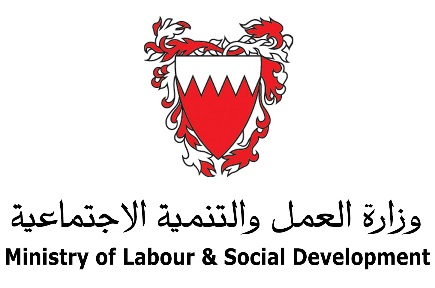 الإشراف على المشاريع
إذ يعمل المركز على المساهمة في إعداد البرامج والمشاريع المختلفة والتي تهدف إلى تقديم خدمات للأشخاص ذوي الإعاقة ذات كفاءة لتمكينهم اقتصادياً واجتماعياً ونفسياً...
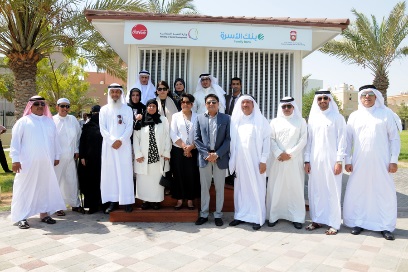 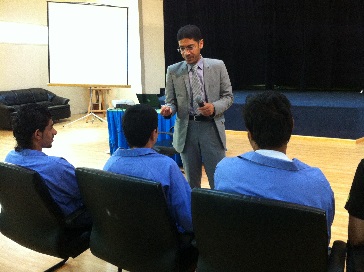 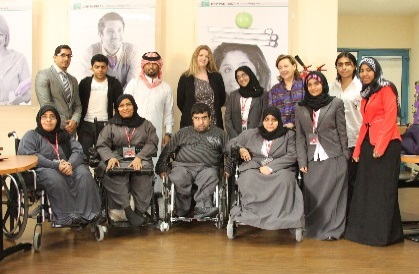 مشروع دانات للأشخاص ذوي الإعاقة
برنامج تهيئة خريجي المراكز التأهيلية
ورشة إدارة الأعمال المكتبية
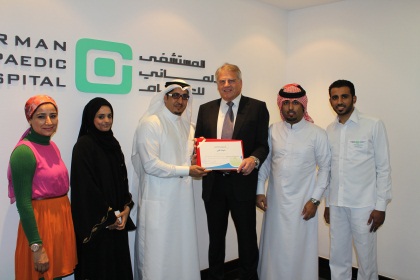 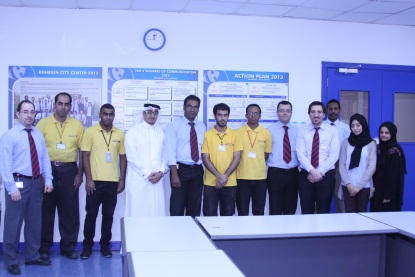 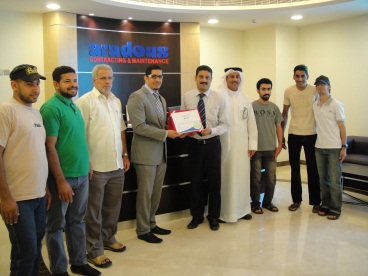 برنامج تكريم الشركات الداعمة للتمكين الوظيفي
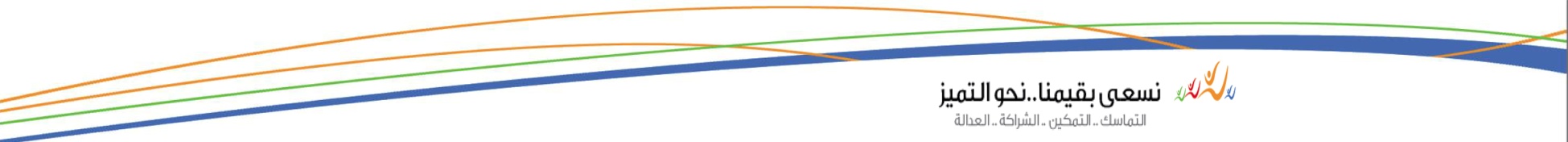 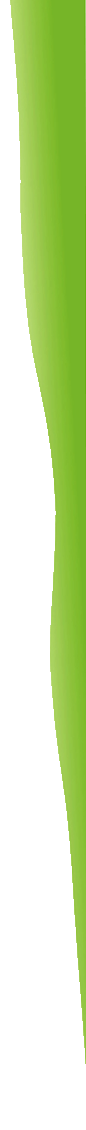 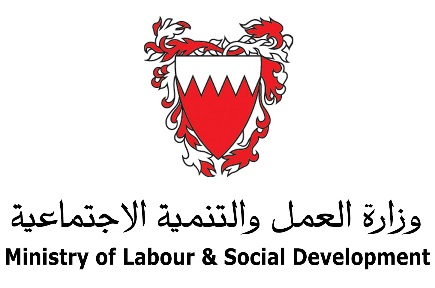 صعوبات التوظيف
صعوبات تتعلق بتوافر المواصلات من وإلى العمل.
        دعم المراكز الخاصة العاملة في مجال الإعاقة/ مشروع المواصلات مع تمكين
عدم جاهزية الشركات والمؤسسات لتوظيف ذوي الإعاقة.
        مشروع تهيئة المؤسسات بالتعاون مع تمكين
عدم ملائمة الشواغر لمؤهلات وقدرات ذوي الإعاقة.
        دراسة مطابقة مخرجات المراكز التأهيلية مع سوق العمل
التذمر من طبيعة الوظائف وأوقات الدوام وطول الفترة.
        قانون تخفيض ساعات العمل للأشخاص ذوي الإعاقة
عدم قناعة أرباب الأعمال بقدرات ذوي الإعاقة على العمل.
       إقامة البرامج التوعوية والتثقيفية لأرباب الإعمال/ المشاركة بمعارض التوظيف
صعوبات تتعلق بطبيعة وشدة الإعاقات.
     تنفيذ بعض المشاريع المساندة لتوظيف ذوي الإعاقة (مشروع دانات لذوي الإعاقة)
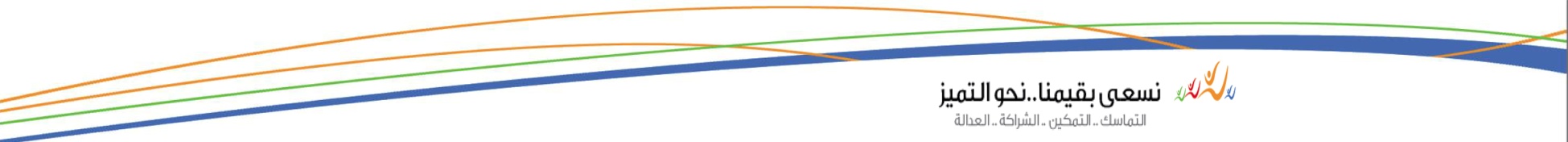 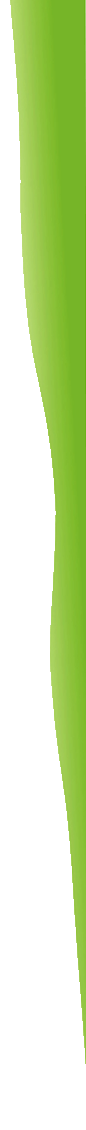 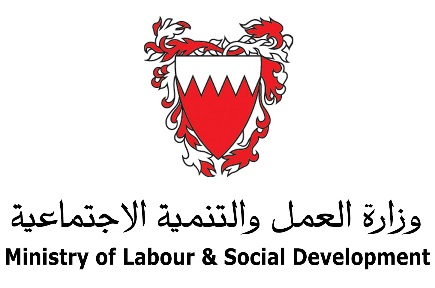 شكراً لاستماعكم
الرسالة

توفير وتعزيز برامج
الرعاية والتأهيل
لذوي الإعاقة
بما يكفل 
الإندماج الاجتماعي
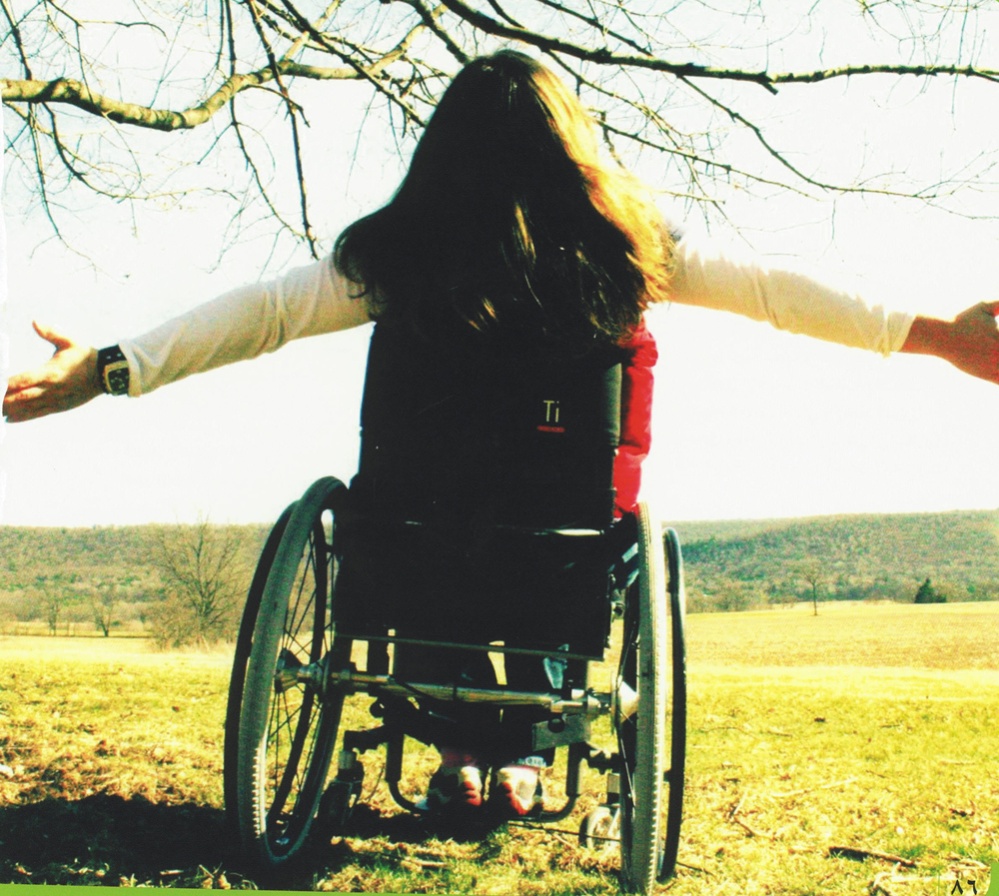 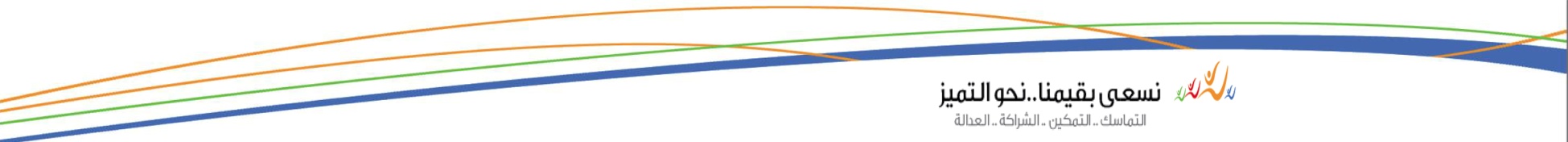